The Role of Human Genetics in Drug Discovery
Robert Plenge, MD, PhD
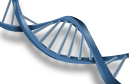 Why do drugs fails?
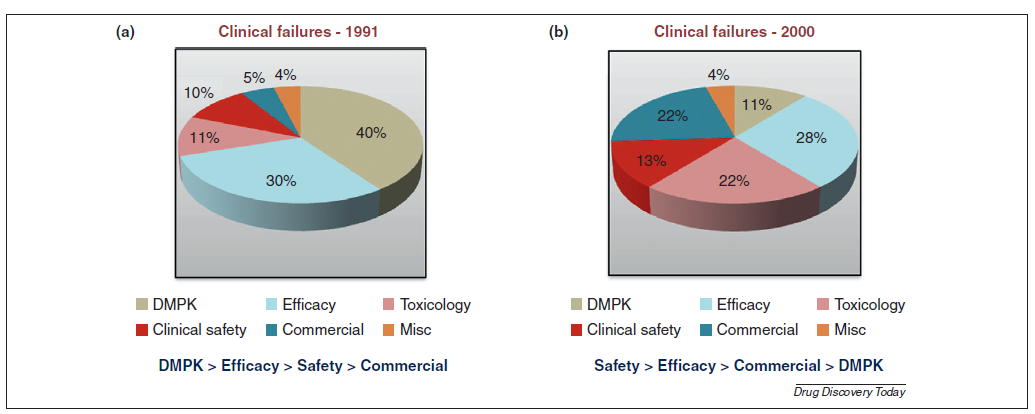 It was pharmacokinetics…
…now it is efficacy/safety.
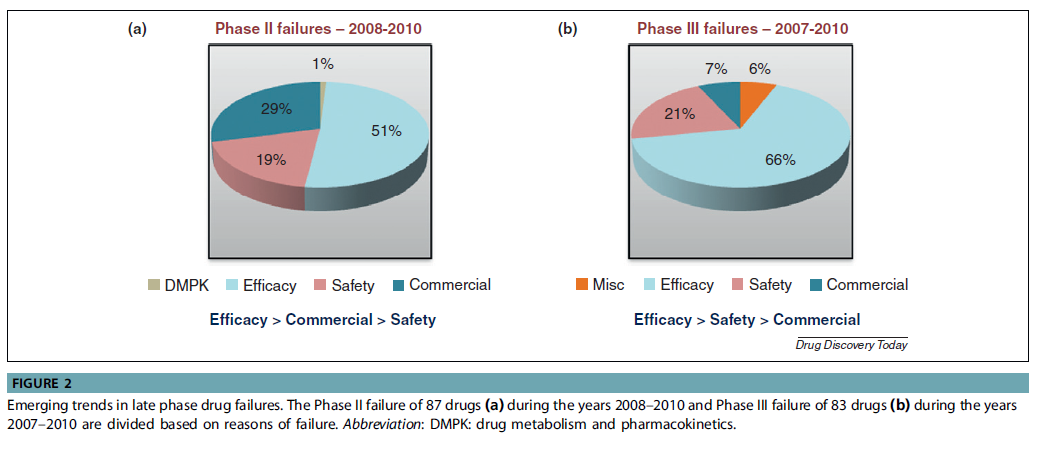 Human genetics helps to identify potential drug targets to start drug discovery
“Drug”
“Drug”
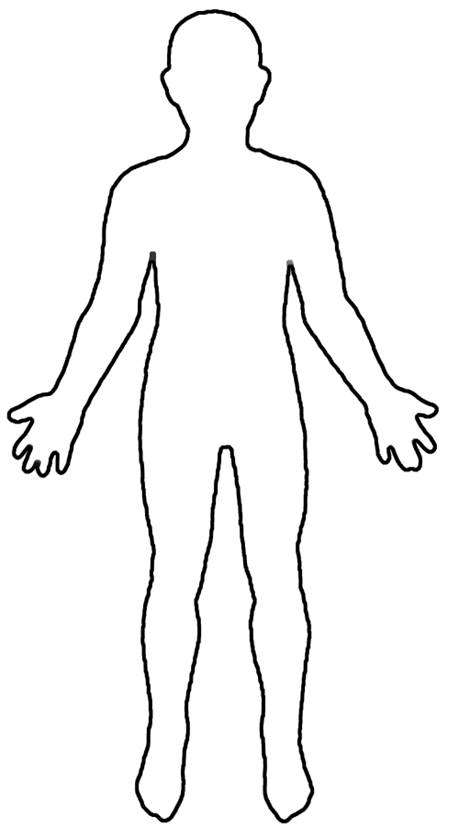 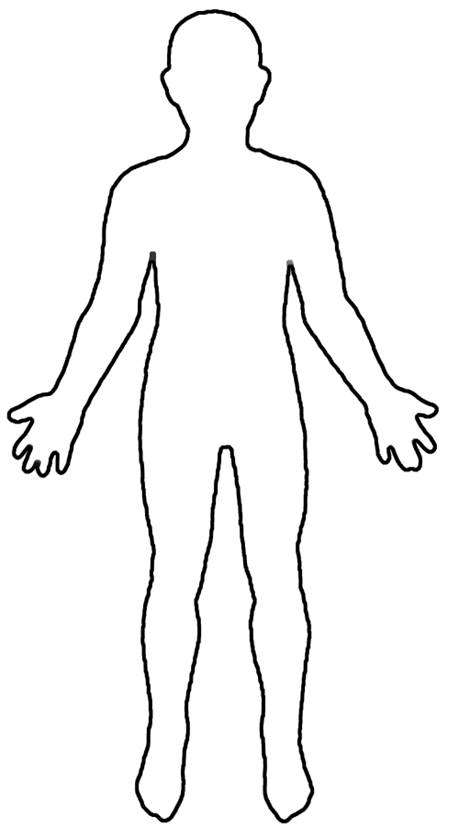 But, tens of thousands of potential targets…
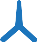 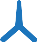 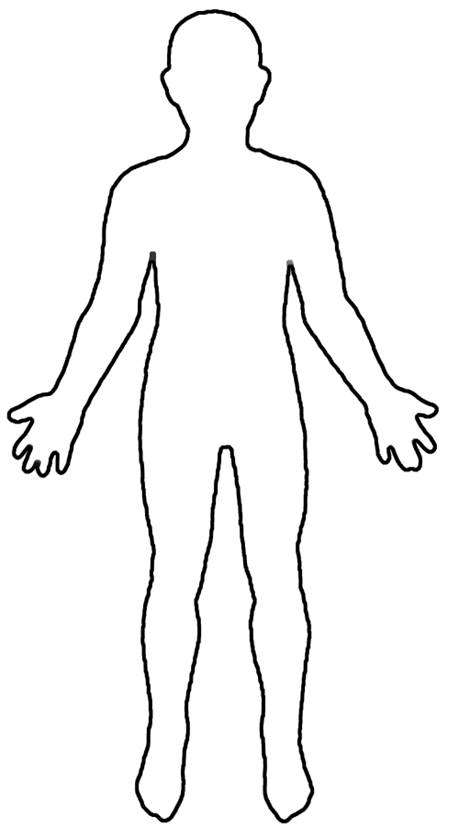 “Target”
?
…and which one causes disease?
…and how do you perturb the target?
Disease
Healthy
The key steps are:
Map genetic differences in those with disease vs healthy;
Understand how these genetic differences lead to disease;
Develop drugs against these targets that reverse disease processes in the population.
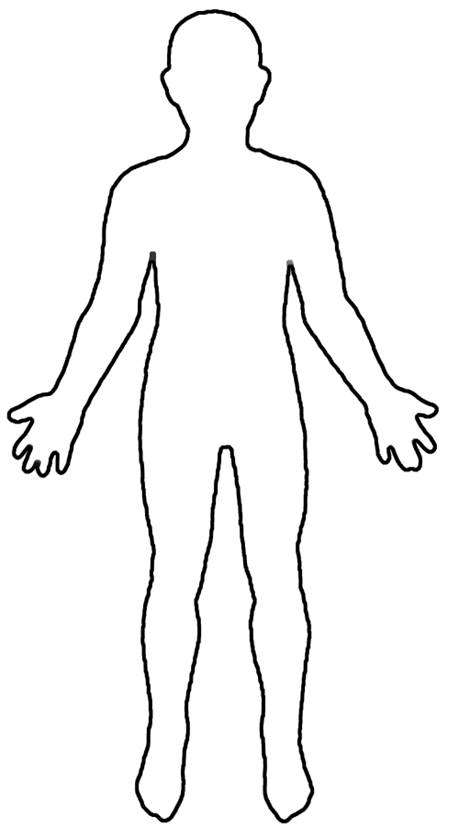 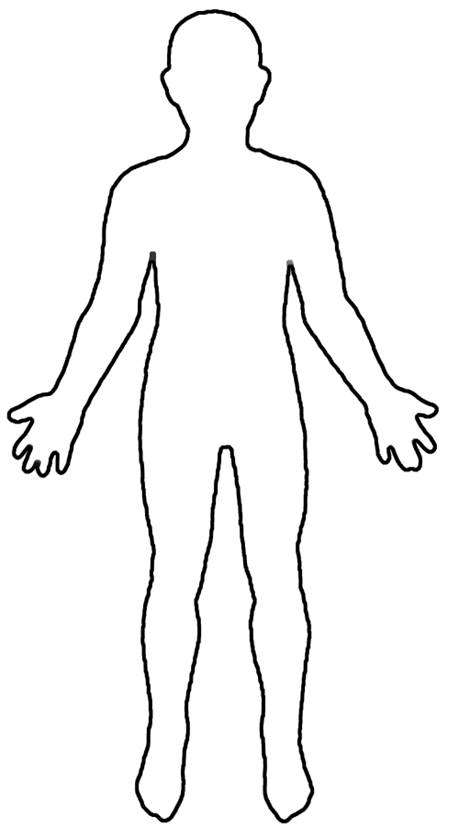 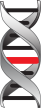 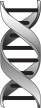 vs
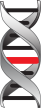 Disease
Healthy
Until recently, it was very difficult to establish accurate genetic maps of human disease… now we can!
Cost of genome sequencing continues to drop rapidly…
…which results in many more human genomes being sequenced…
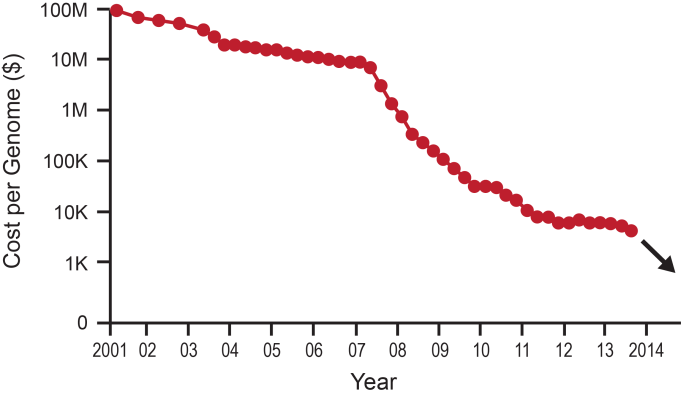 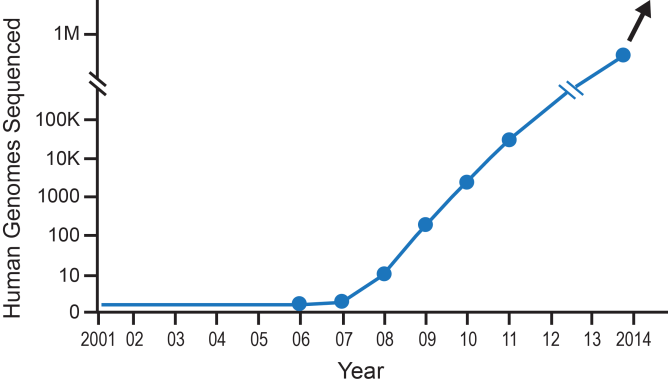 …and a more accurate molecular understanding of human disease.
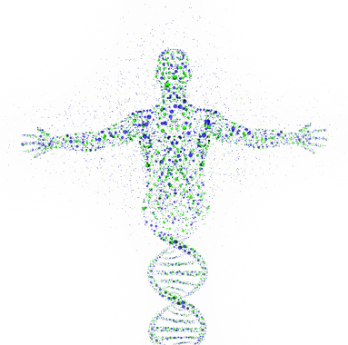 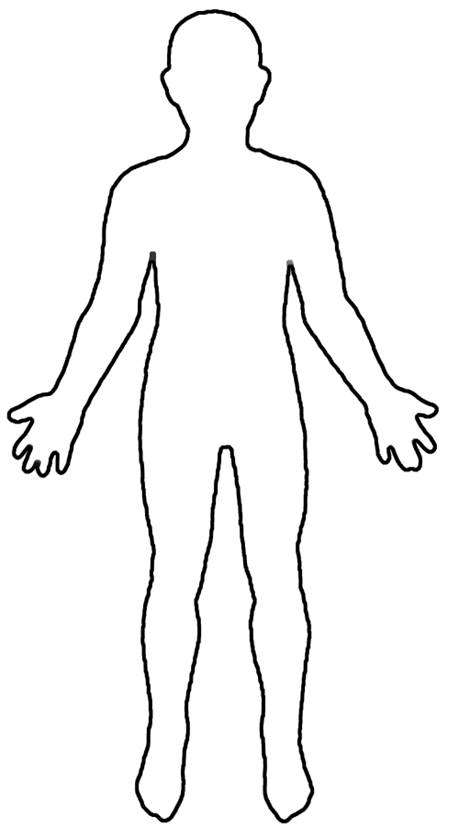 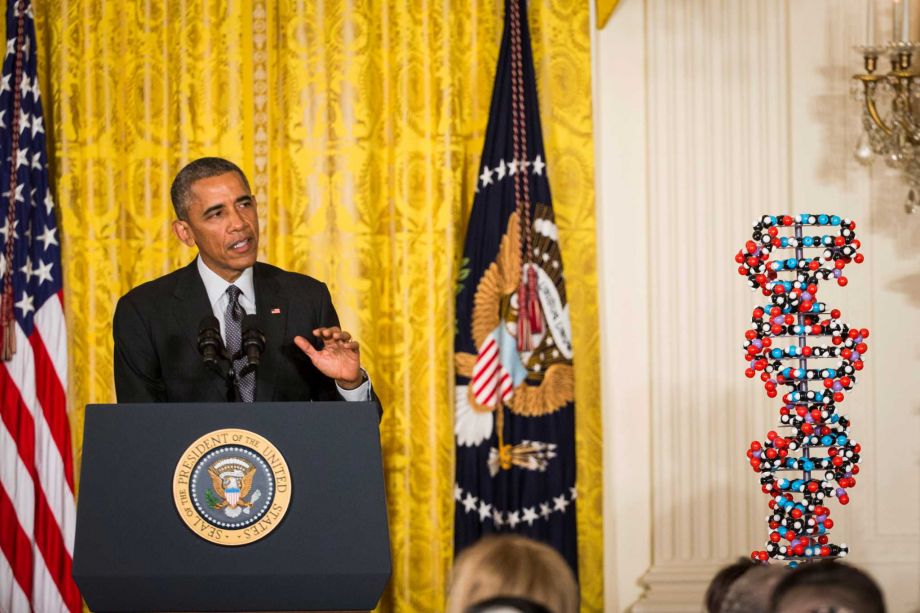 There are encouraging examples of this principle working in drug discovery – example of PCSK9
Many genes influence cholesterol levels and risk of heart disease
Thanks to new technologies, we can now find these disease genes…
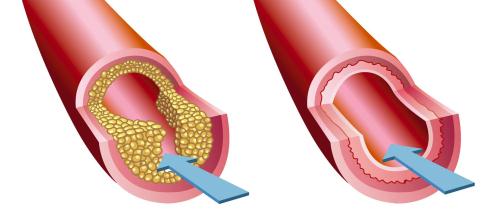 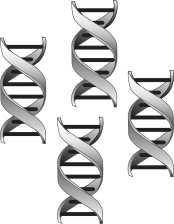 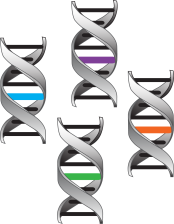 AtheroscleroticPlaque
Disease
Healthy
Blood Flow
…and design studies to find drugs that fix the underlying molecular defects – for example, blocking PCSK9 lowers LDL (or “bad”) cholesterol in the blood.
PCSK9
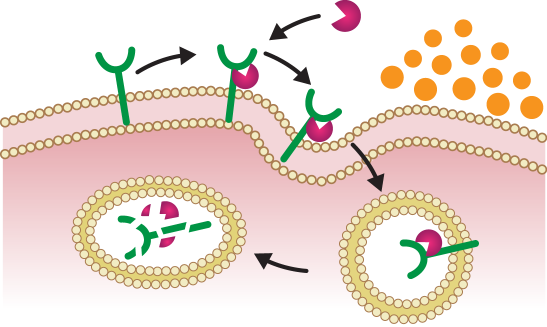 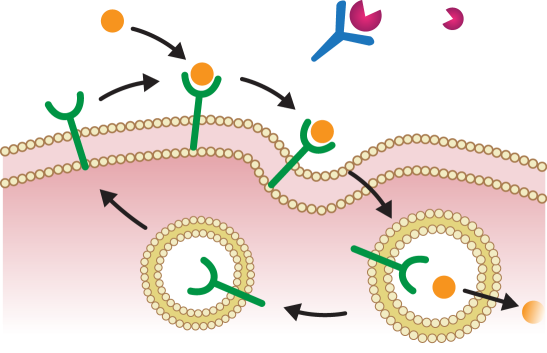 LDL-C
LDLR
mAb
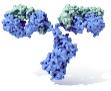 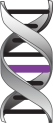 LDLR
Recycling
Lysosome
Also evidence that a portfolio of projects based on human genetics will outperform other portfolios
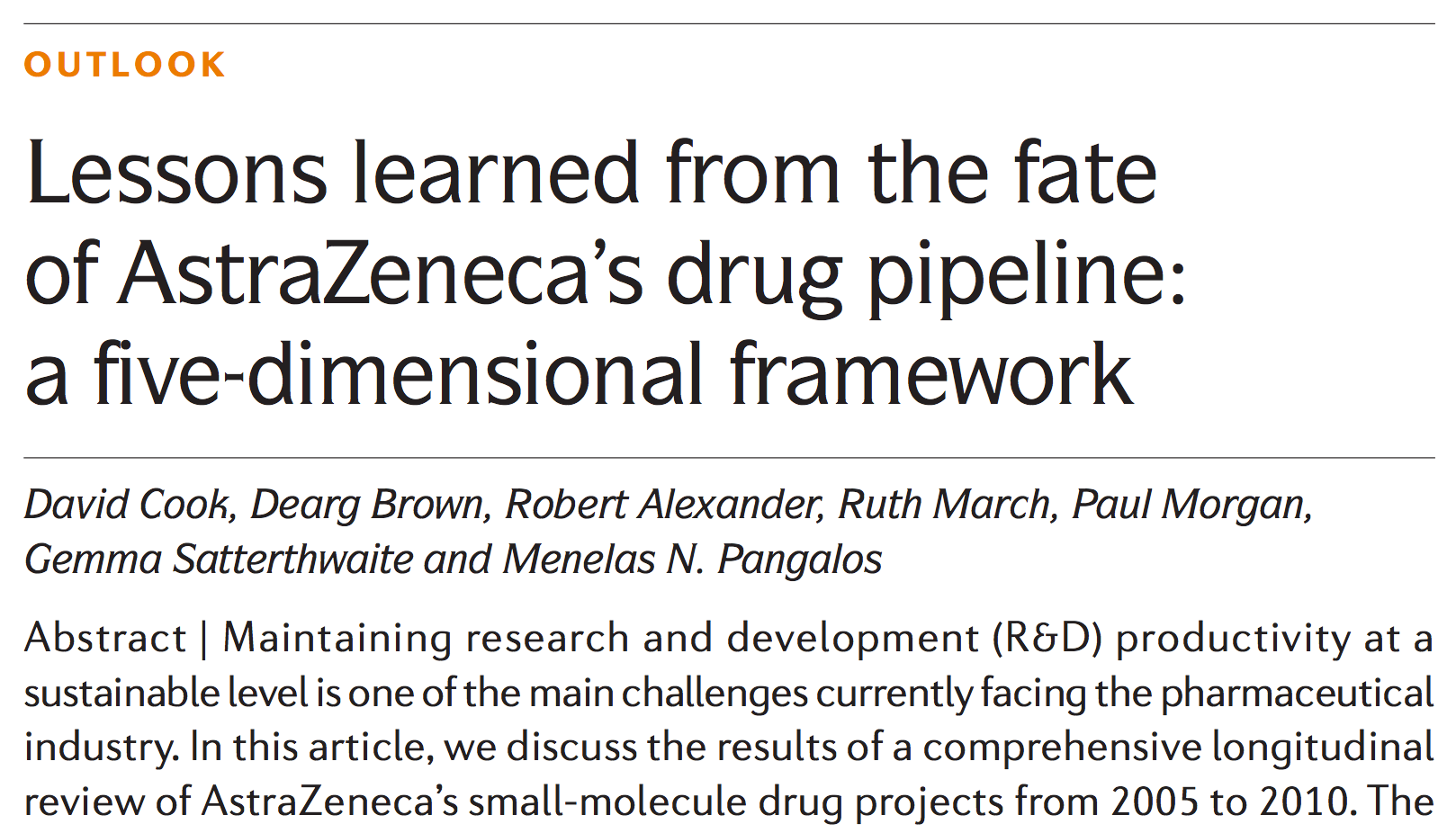 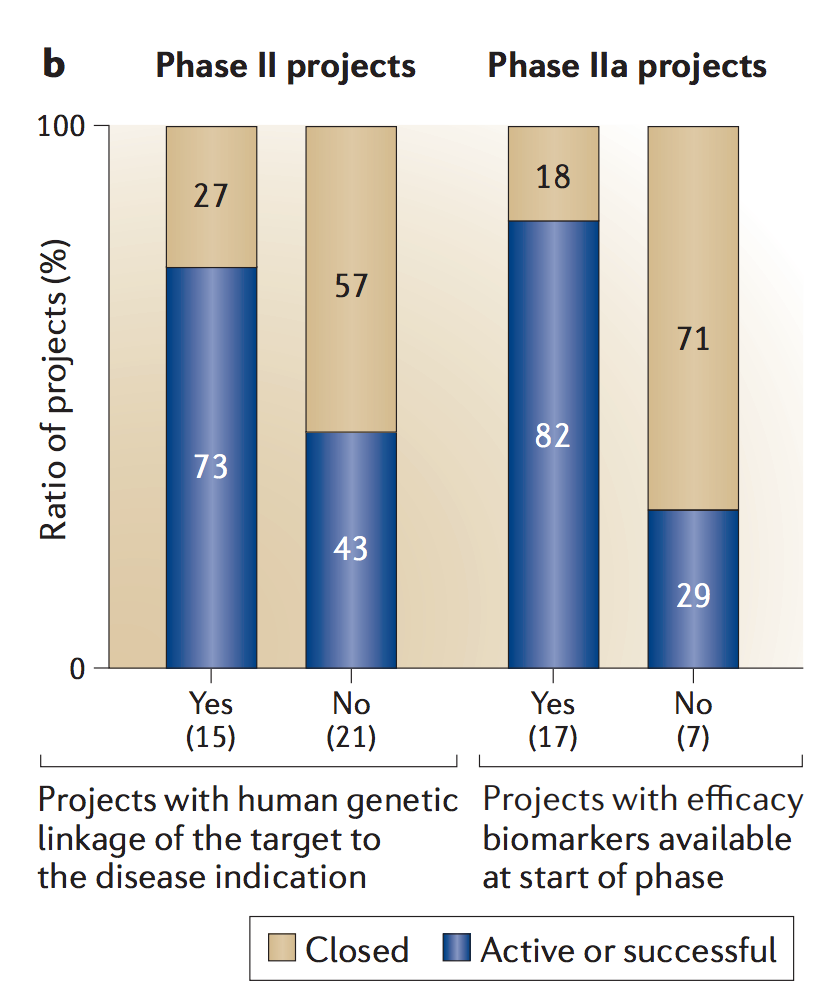 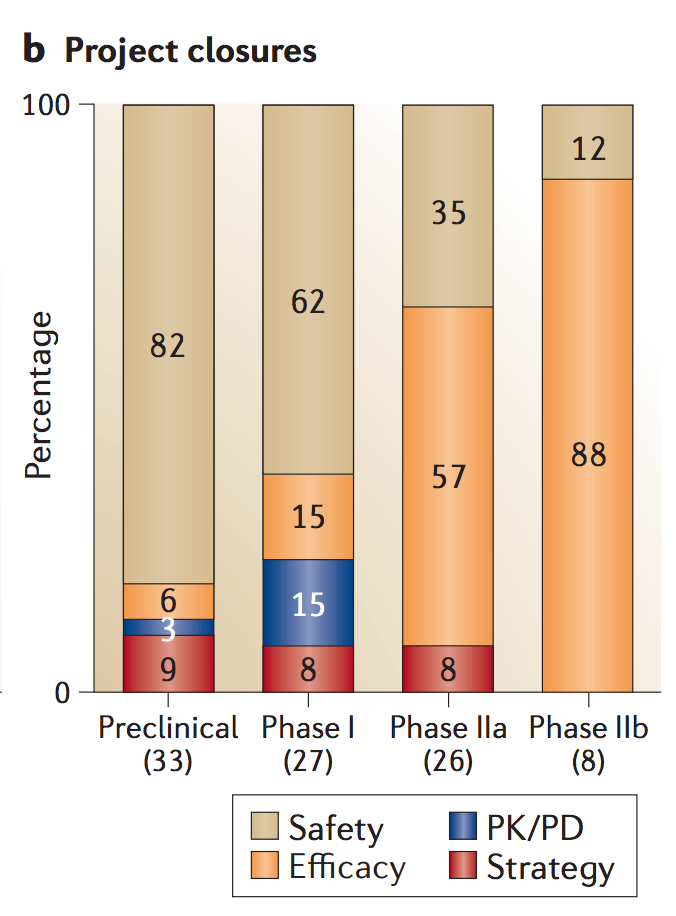 What is the strategy?
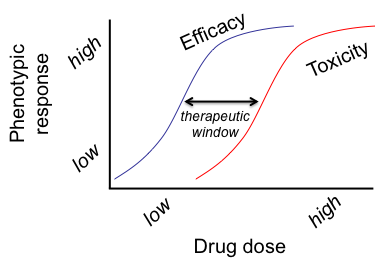 TIDVAL
Lead Optimization
First-in-human Trials
Phase II-III Clinical Trials
We determine dose-response in clinical trials, after many years and millions of dollars
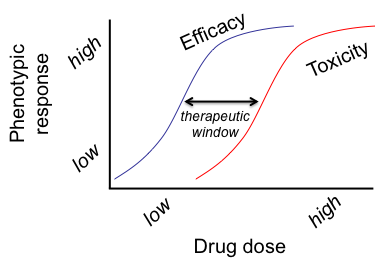 TIDVAL
Lead Optimization
First-in-human Trials
Phase II-III Clinical Trials
We aspire to determine dose-response at the time of target ID and validation
Plenge, Scolnick & Altshuler (2013) Nat Rev Drug Discovery
Pick a human phenotype for drug efficacy
Identify a series of alleles with range of effect sizes in humans (but of unknown function)
X
X
high
X
X
Human phenotype
X
X
low
X
LOF
GOF
Gene function
Pick a human phenotype for drug efficacy
Identify a series of alleles
X
X
X
high
Efficacy
X
X
Human phenotype
X
X
low
X
Assess biological function of alleles to estimate “efficacy” response curve
LOF
GOF
Gene function
Pick a human phenotype for drug efficacy
Assess pleiotropy as proxy for ADEs
Identify a series of alleles
X
X
X
high
Efficacy
X
Toxicity
X
Human phenotype
X
This provides evidence for the therapeutic window at the time of target ID & validation.
X
low
X
LOF
GOF
Gene function
Assess biological function of alleles
New target for drug screen!
Pick a human phenotype for drug efficacy
Pathways that lead to RA are related to pathways in active disease
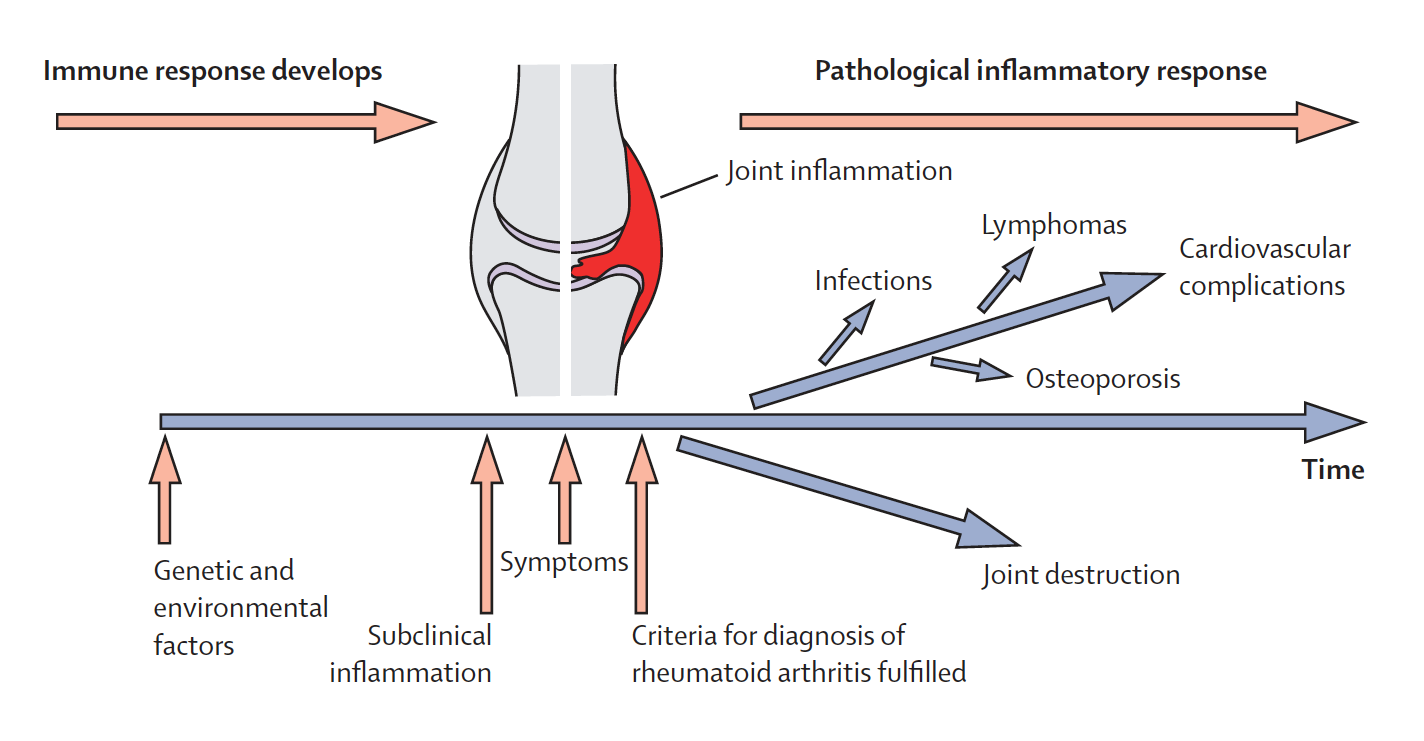 Genetics of risk
Drugs treat active disease
?????
Klareskog et al Lancet 2009
Enrichment between RA genetic networks and RA drugs
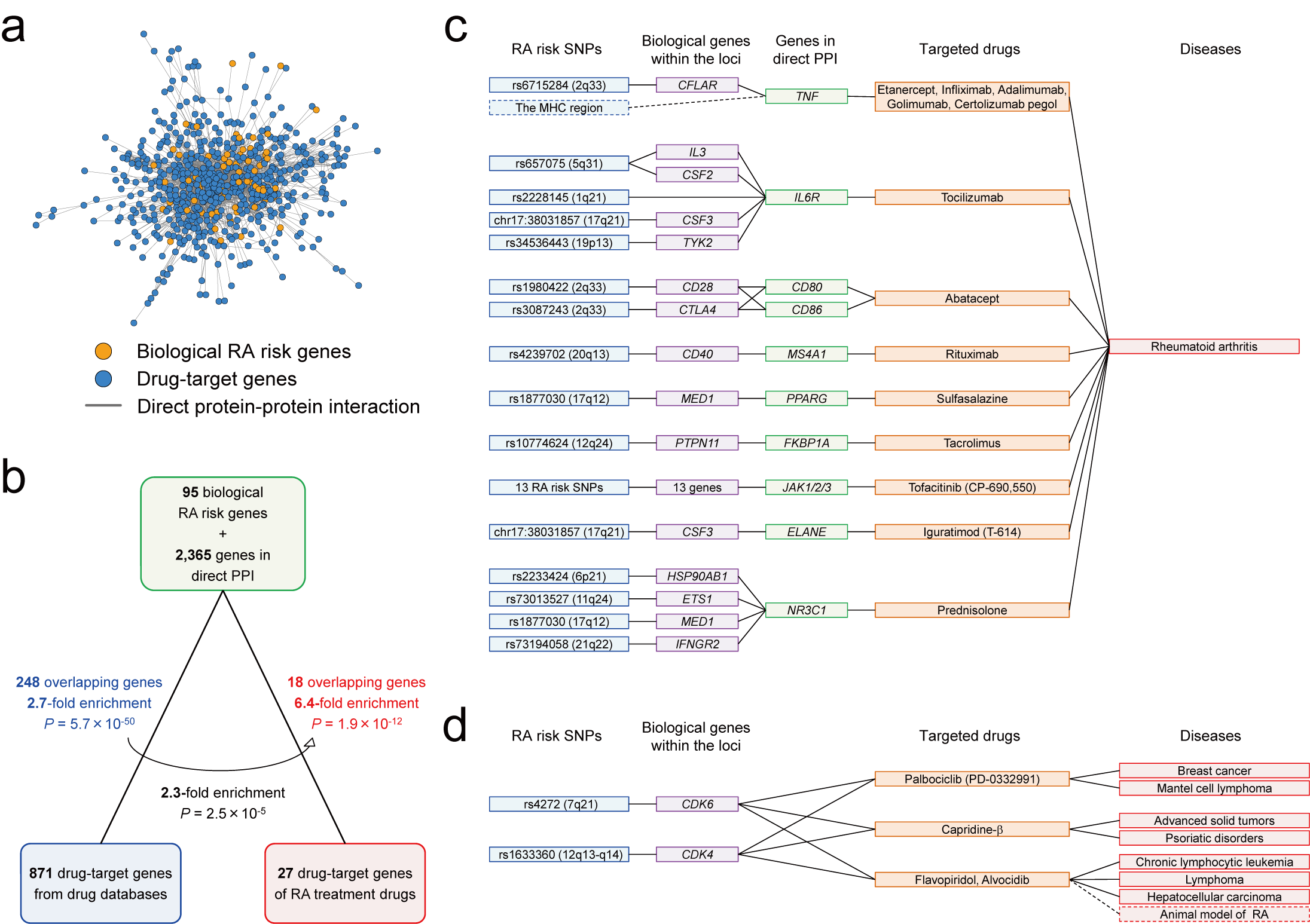 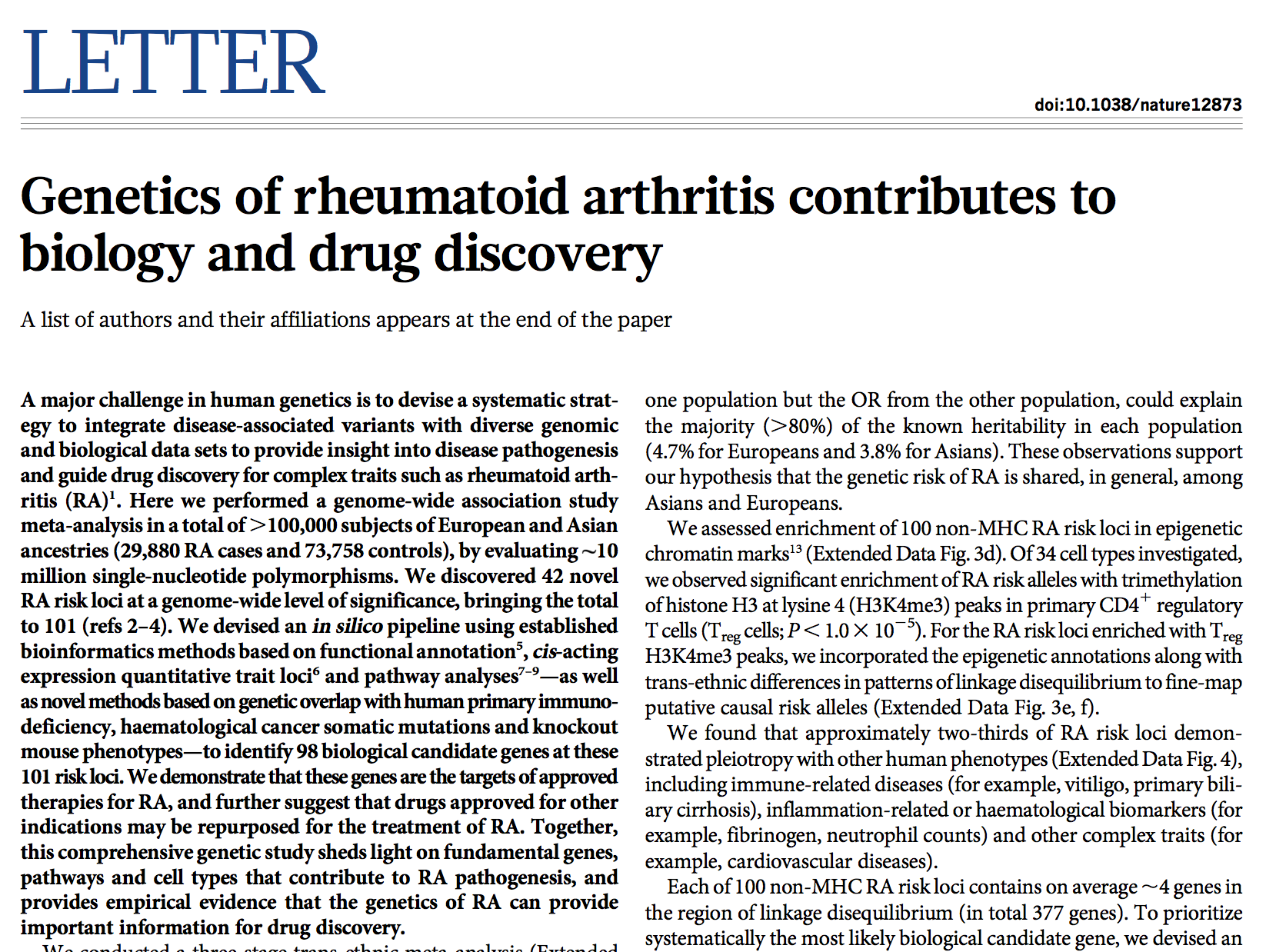 Okada et al (2013) Nature
Identify a series of alleles with range of effect sizes
Example of TYK2 and RA
Multiple alleles protect from RA
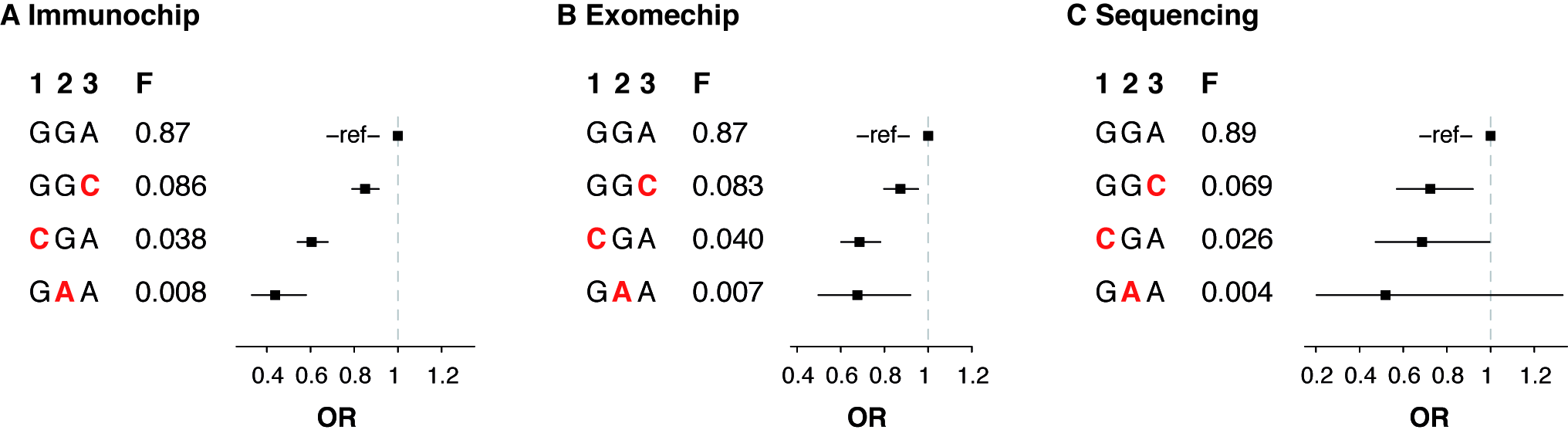 P=10-25 in >30,000 case-control samples
Complete knock-out leads to PID
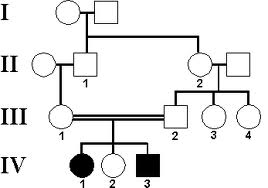 Rare families with complete loss of TYK2

Indicates effect of maximum inhibition in ideal model organism (humans)

(Note: this pedigree is for illustrative purposes only)
Assess biological function to estimate “efficacy”
Functional studies show LOF
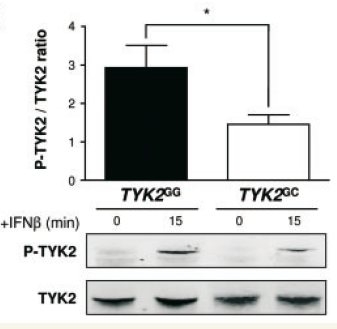 Studies in cell lines

Implicates catalytic function impaired

However, there are other functions of TYK2 which need further exploration
Assess pleiotropy as proxy for adverse events
PheWAS identifies RA and autoimmunity, but not other ADE’s
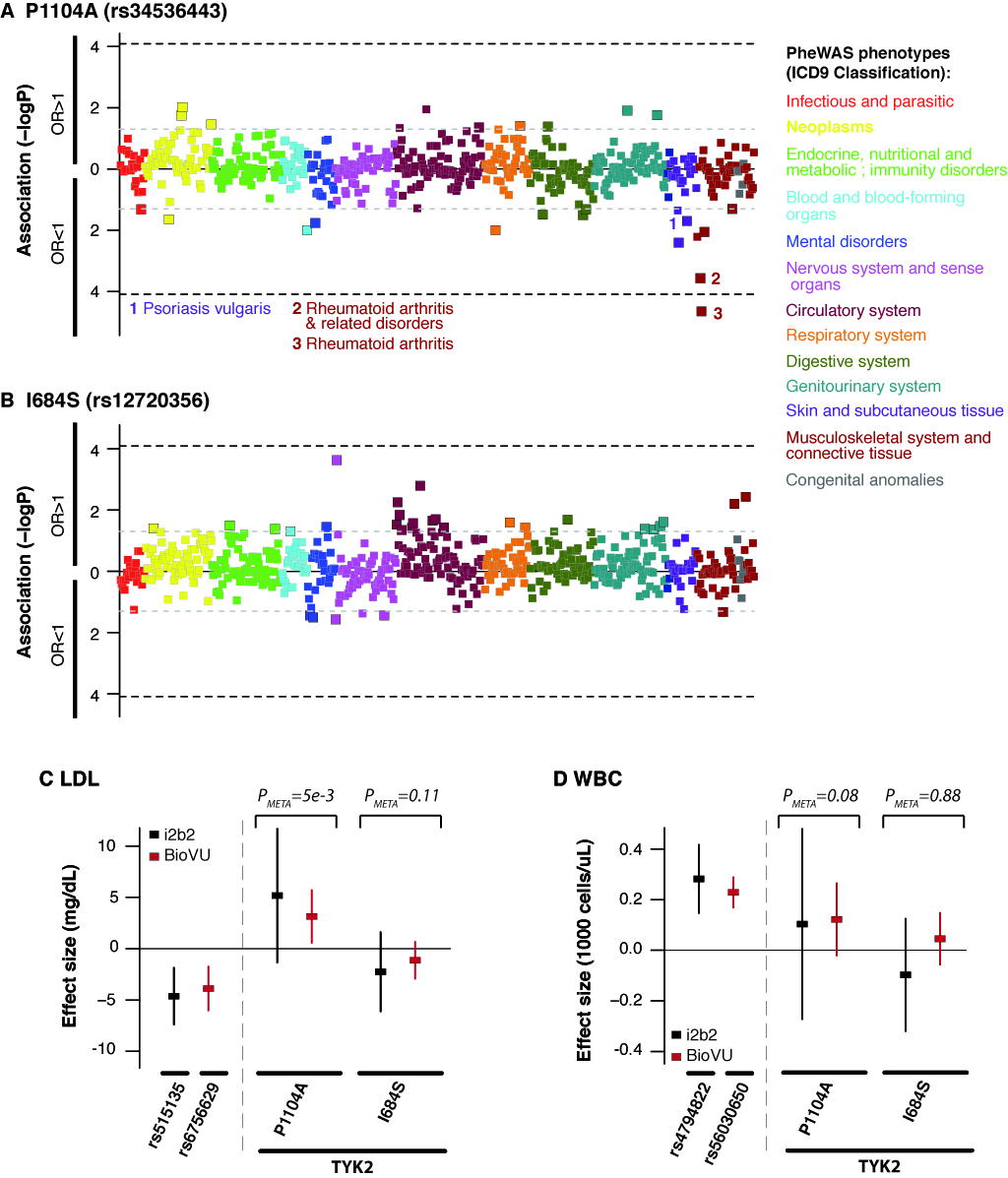 RA surpasses study-wide significance (dotted line)
PheWAS identifies RA and autoimmunity, but not other ADE’s
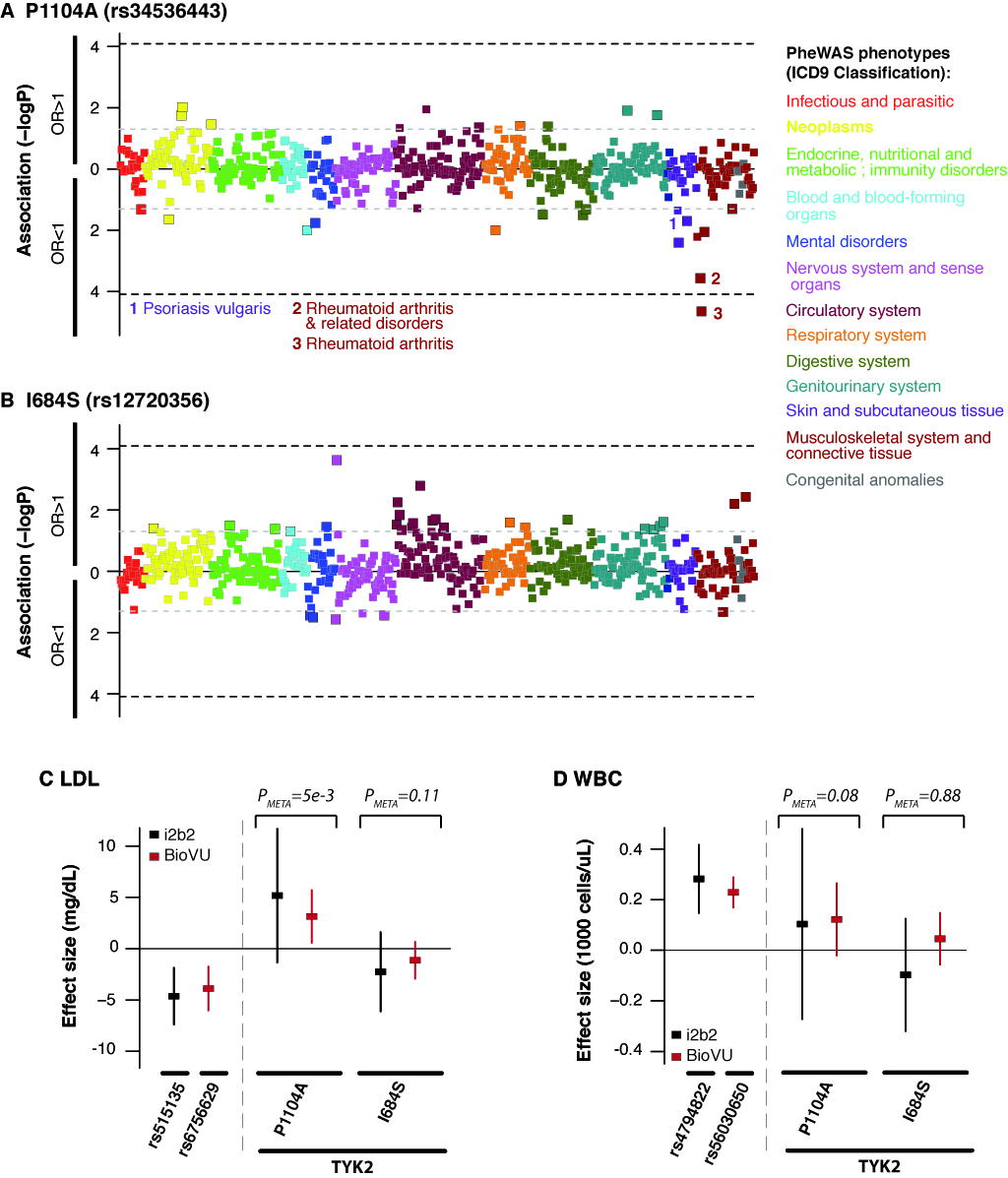 No obvious risk of infection
PheWAS suggests that tofacitinib ADEs not related to TYK2 inhibition
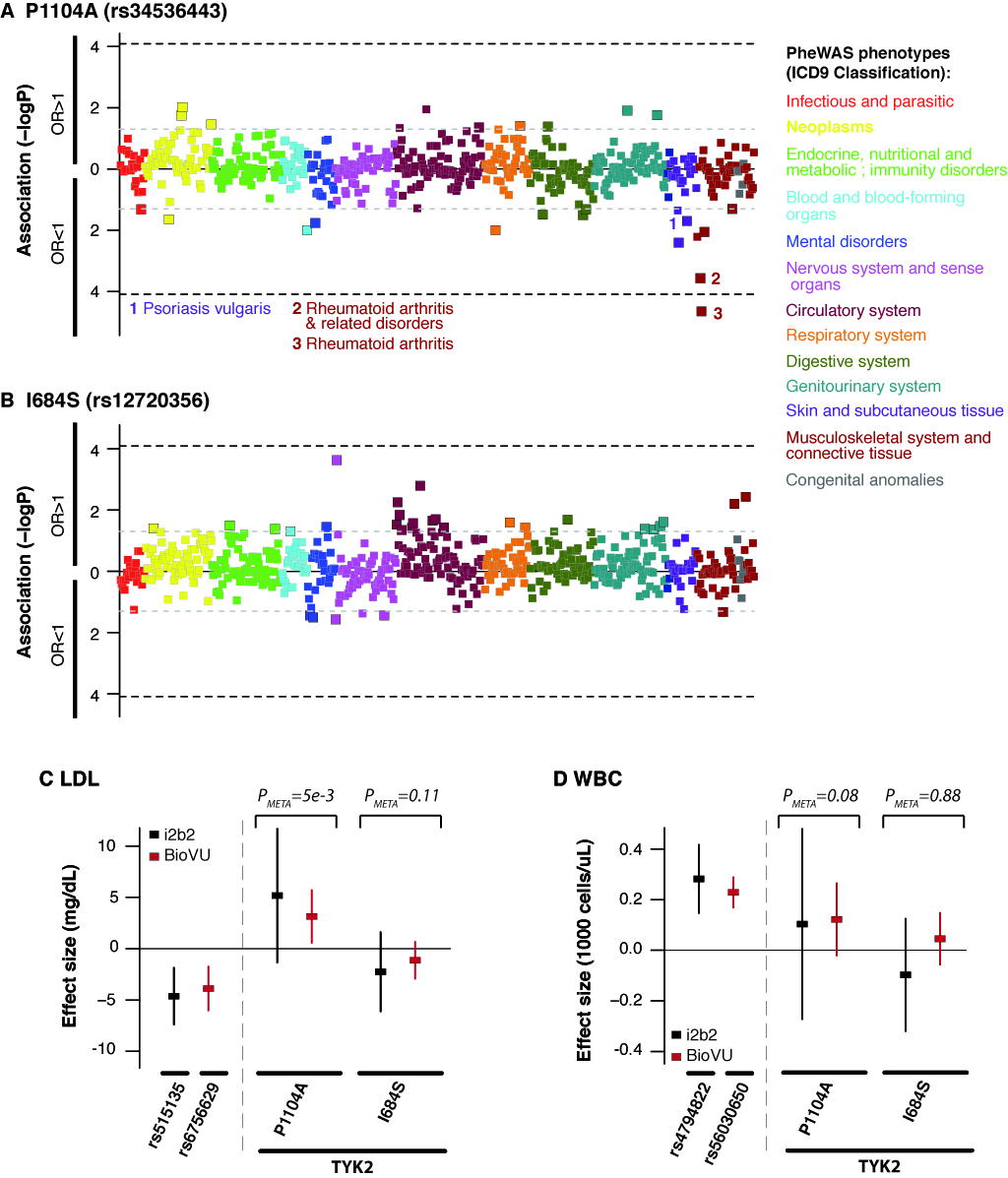 Putting it all together…
Multiple alleles protect from RA
Functional studies show LOF
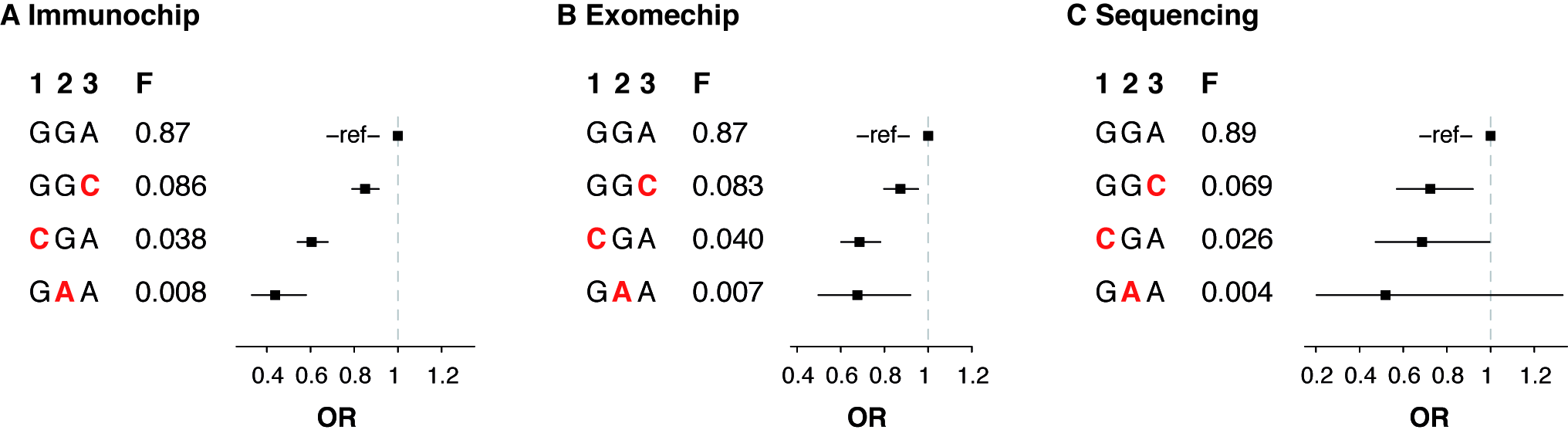 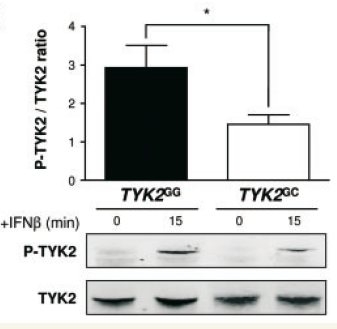 P=10-25 in >30,000 case-control samples
Complete KO leads to PID
No obvious “ADEs” in ~30K EMR patients
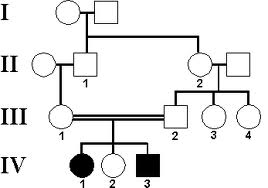 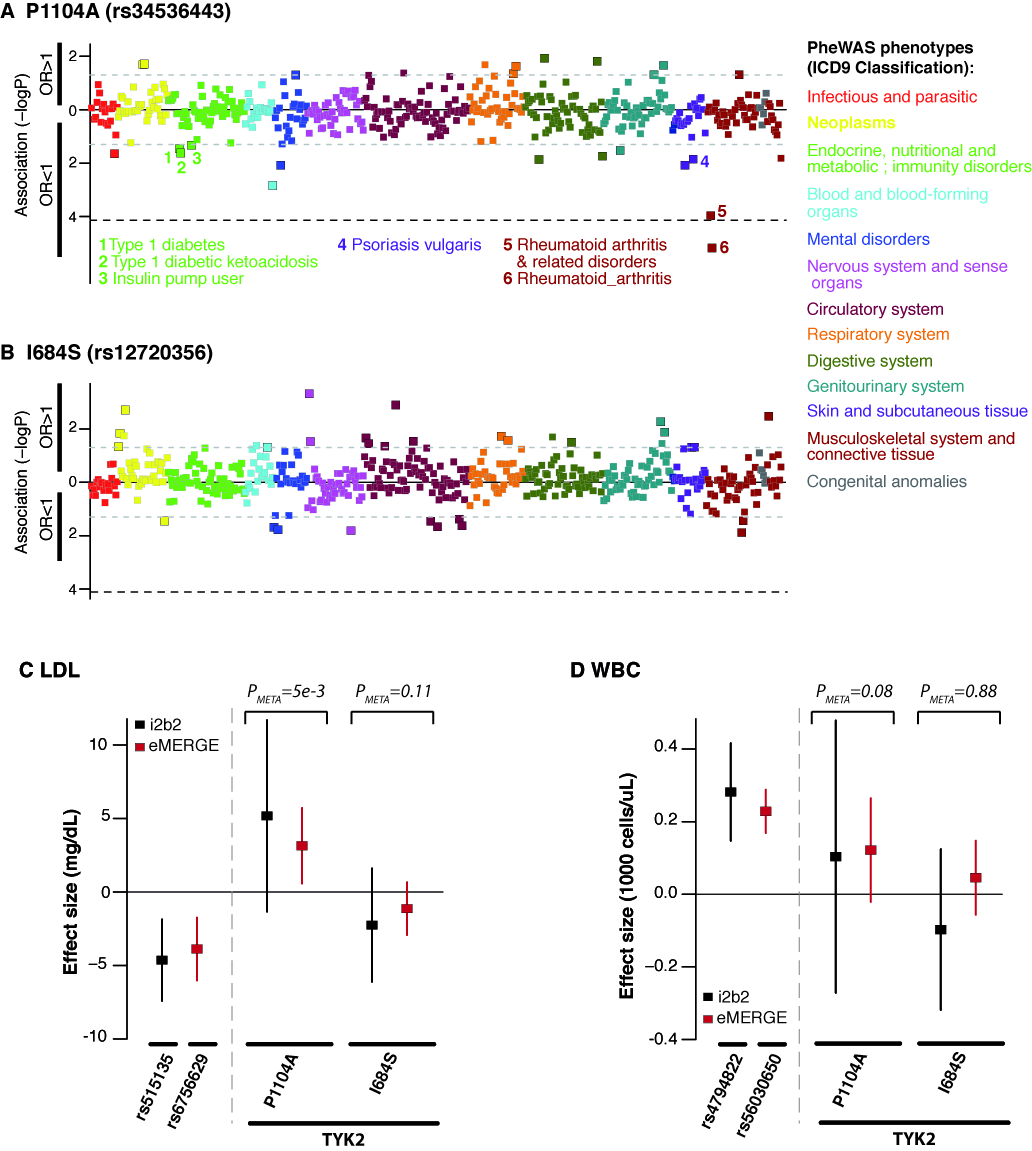 Efficacy
Toxicity
1
high
TYK2 -/- (protection)
D-TYK2 homozygotes (immunodeficiency)
2
TYK2 +/- (protection)
Immune phenotype
This provides evidence for the therapeutic window at the time of target validation.
3
low
LOF
normal
TYK2 function
Thus, (1) complete LOF leads to immunodeficiency; 
(2) partial LOF (+/- heterozygotes) protects from RA; and 
(3) -/- homozygotes have greatest protection from RA without obvious evidence of infection or other ADEs.
Finally, can genetics be used to select alternative indications for “repurposing”?
Same alleles associated with SLE – suggests other indications
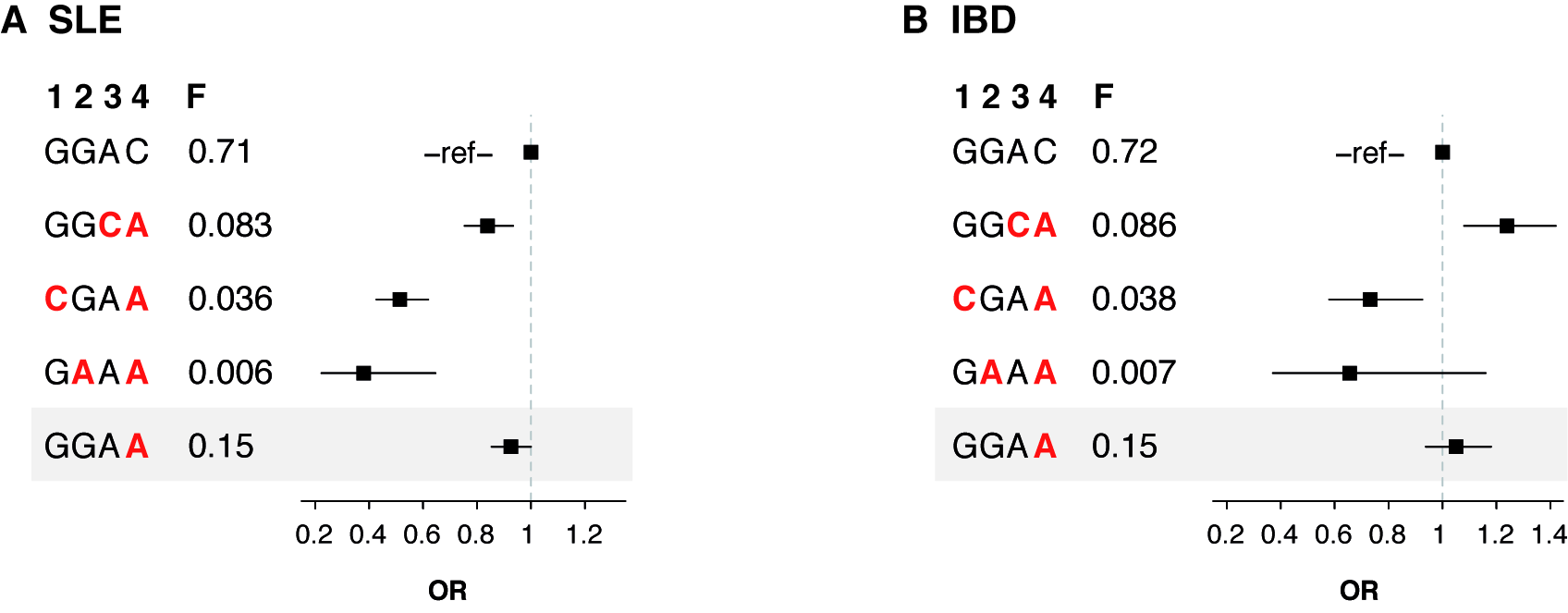 P=10-18 in ~15,000 case-control samples